Advancing SDG 13: Integrating Climate Change into Management Education
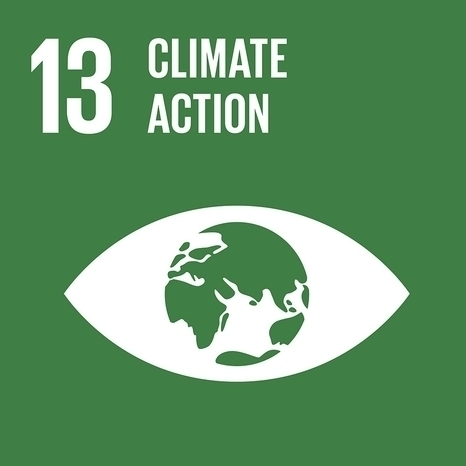 Dr. Alex Hope
Newcastle Business School, UK
Prof. Dr. Petra Molthan-Hill 
Nottingham Business School, UK  
Prof. Rajul Singh
Conestoga College, Canada
Presentation overview
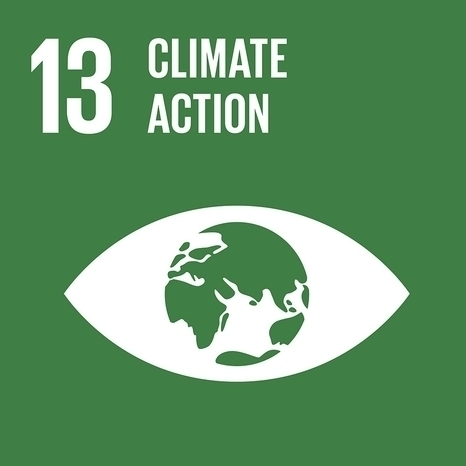 The climate emergency 
Climate change education
Global climate change education survey
Climate Literacy
[Speaker Notes: Or working group would like to present the attached (which will be soon finalised) covering the following topic:
 The need for everyone in the business school to understand climate change and climate change mitigation and act upon it.
Climate change education in business schools: strategies Our working group:a) Overview (Petra)b) Our survey, recent publications, and research (Alex)c) Carbon Management and templates (Muhammad)d) Our upcoming events (Rachel)
The first slides might be narrated by different people (to be decided).
For the recording: We could do Thursday 20.05. between 9-12.30 BST. Maybe 11.00-12.30 BST would be best given your time zones? We would appreciate if you could confirm the date and time soon so that we can block it in our diaries.
Or working group would like to present the attached (which will be soon finalised) covering the following topic:
 The need for everyone in the business school to understand climate change and climate change mitigation and act upon it.
Climate change education in business schools: strategies for every discipline
Our working group:a) Overview (Petra)b) Our survey, recent publications, and research (Alex)c) Carbon Management and templates (Muhammad)d) Our upcoming events (Rachel)
The first slides might be narrated by different people (to be decided).
For the recording: We could do Thursday 20.05. between 9-12.30 BST. Maybe 11.00-12.30 BST would be best given your time zones? We would appreciate if you could confirm the date and time soon so that we can block it in our diaries.]
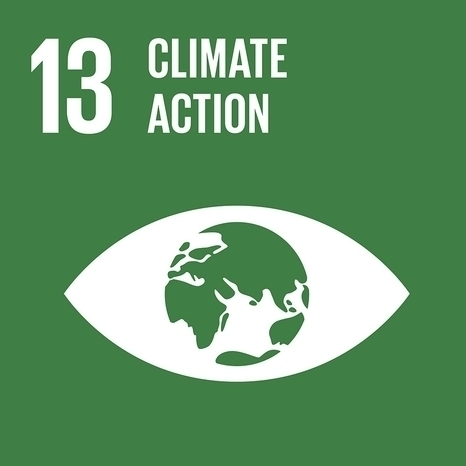 En-ROADS is a cutting-edge simulation model used to test climate solutions and generate climate scenarios for the future.
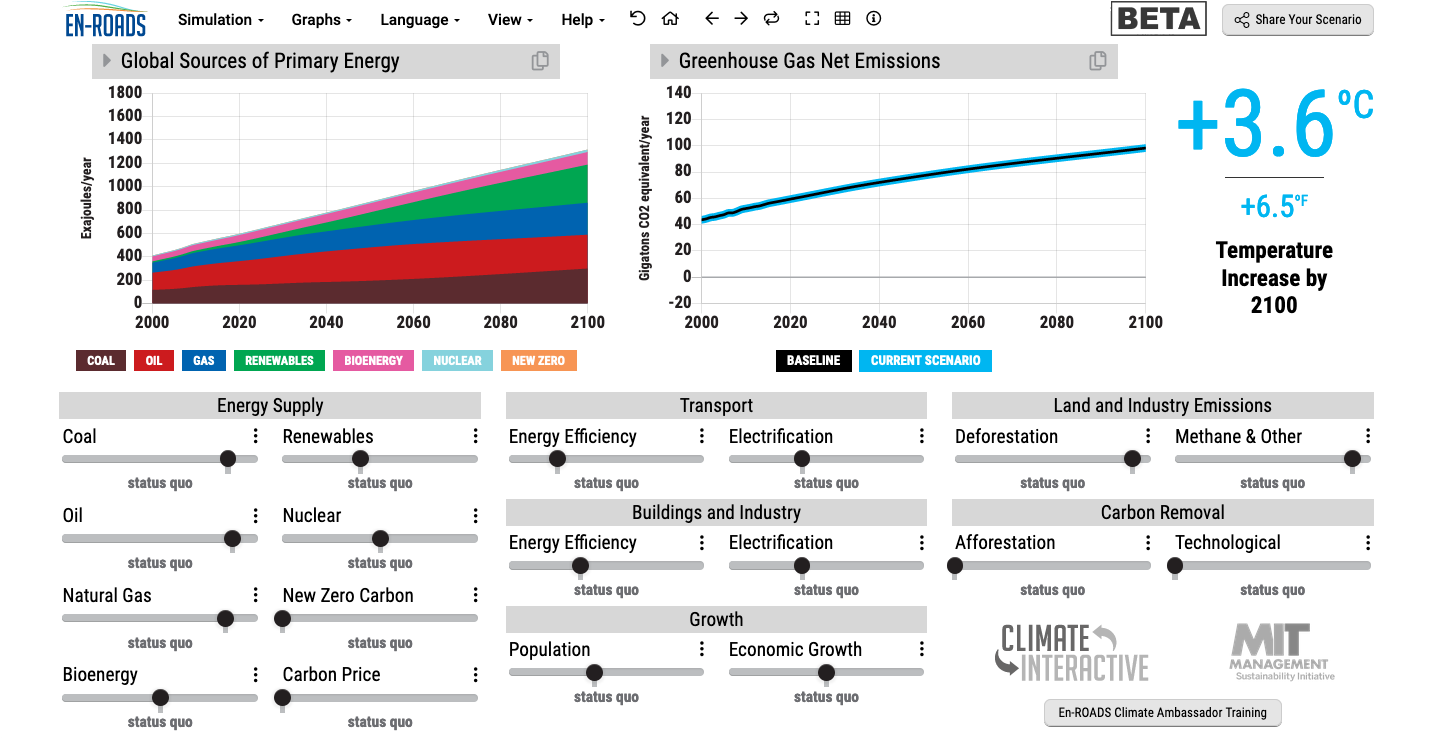 [Speaker Notes: This is our current situation as demonstrated by En-ROADS which was developed by MIT Climate Interactive so that everyone can understand the high impact solutions and which impact they would have.]
1. Climate Change Science Education
1. Climate Change Mitigation
This table will be published in: Molthan-Hill, P et al (2021), Climate change education at universities: Relevance and strategies for every discipline. in: Handbook of Climate Change Adaptation and Mitigation (3rd edition), Springer: Cham, Switzerland, forthcoming. Adapted from definitions provided by Mochizuki Y, Bryan A (2015) Climate change education in the context of education for sustainable development: Rationale and principles. Research 9(1): 4-26.
[Speaker Notes: We need to distinguish between three areas of climate change education, the first one is the science: Every Graduate need to understand the climate change science enough to make informed decisions and integrate high impact solutions into their life and work. This basic understanding is also necessary for anyone studying business.]
2. Climate Change Mitigation Education
1. Climate Change Mitigation
This table will be published in: Molthan-Hill, P et al (2021), Climate change education at universities: Relevance and strategies for every discipline. in: Handbook of Climate Change Adaptation and Mitigation (3rd edition), Springer: Cham, Switzerland, forthcoming. Adapted from definitions provided by Mochizuki Y, Bryan A (2015) Climate change education in the context of education for sustainable development: Rationale and principles. Research 9(1): 4-26.
[Speaker Notes: The second one is Climate Change Mitigation Education: Every Graduate needs to know how to best mitigate climate change- what are the best strategies and tools in operations, supply chain management, economics, investment to reduce carbon emissions?]
3. Climate Change Adaptation Education
1. Climate Change Mitigation
This table will be published in: Molthan-Hill, P et al (2021), Climate change education at universities: Relevance and strategies for every discipline. in: Handbook of Climate Change Adaptation and Mitigation (3rd edition), Springer: Cham, Switzerland, forthcoming. Adapted from definitions provided by Mochizuki Y, Bryan A (2015) Climate change education in the context of education for sustainable development: Rationale and principles. Research 9(1): 4-26.
[Speaker Notes: In many countries Graduates need to learn how to adapt to climate change now, however in the UK and other high emitting countries the focus should be on mitigation: Is it not better to mitigate against the flooding of London so that major floods will not happen in the near future than to build higher flood defences now?]
Climate Change Education Survey
157 complete responses

93 HEIs                        		22 countries
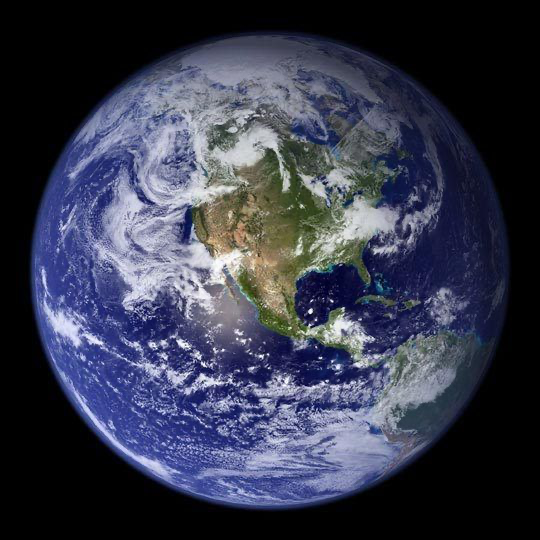 98% agree climate change is a legitimate topic to be taught in Business Schools
Only 45% do some teaching in this area
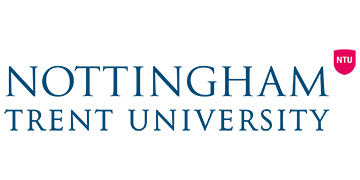 Climate Change Education Survey
‘Business through its various activities impact the environment, so future professionals should engage with discussions on climate action’ (Respondent 49) Assistant Professor in Public Health, India
‘Every topic connected with the economy or businesses is a legitimate topic to be studied in business schools. Clearly, there are economic repercussions of climate change’. (Respondent 99) Assistant Professor, Economics UK.
Addressing climate change requires business insight and economic analysis.  Students should be taught to think critically about all important issues that have a broad public impact. (Respondent 168) Dean, Finance, USA.
Climate change is a politically motivated myth without unbiased scientific proof (Respondent 143) Head of Department, Strategic Management, USA.
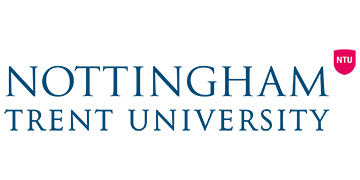 Climate Change Education Survey
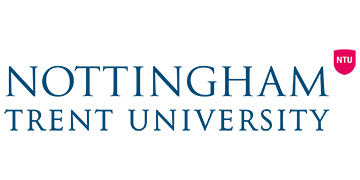 CLT - ECOS
www.ntu.ac.uk
Please contact petra.molthan-hill@ntu.ac.uk for more info on this or the more specific training for business schools mentioned earlier.
[Speaker Notes: And if you are interested in the wider perspective on how to get everyone in the university carbon literate, NTU has made one of the two open-source tool kits for all staff and students at universities.]
Recent publications, and research
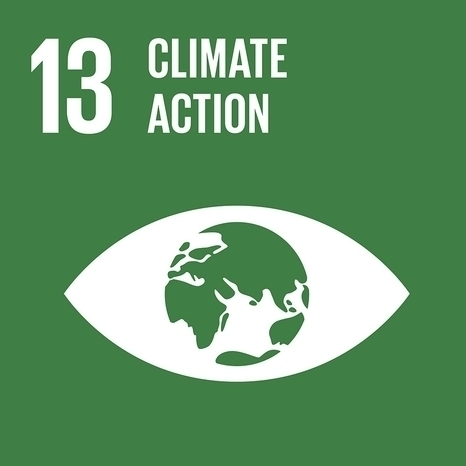 Molthan-Hill, P., Blaj-Ward, L., Forh Mbah, M. and Shapiro Ledley. T. (2021) Climate Change Education at Universities: Relevance and Strategies for Every Discipline

Molthan-Hill, P., Hope, A., & Welton, R. (2020). Tackling Climate Change through Management Education. The SAGE Handbook of Responsible Management Learning and Education, 165.

Molthan-Hill, P., Robinson, Z. P., Hope, A., Dharmasasmita, A., & McManus, E. (2020). Reducing carbon emissions in business through Responsible Management Education: Influence at the micro-, meso- and macro-levels. The International Journal of Management Education, 18(1), 100328.

Mbah, M., Ajaps, S., & Molthan-Hill, P. (2021). A Systematic Review of the Deployment of Indigenous Knowledge Systems towards Climate Change Adaptation in Developing World Contexts: Implications for Climate Change Education. Sustainability, 13(9), 4811.

Molthan-Hill, P., Worsfold, N., Nagy, G. J., Leal Filho, W., & Mifsud, M. (2019). Climate change education for universities: A conceptual framework from an international study. Journal of cleaner production.